inst.eecs.berkeley.edu/~cs61c CS61C : Machine Structures Lecture 15Floating Point
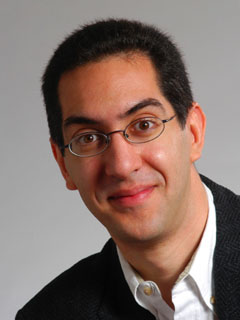 Senior Lecturer SOE Dan Garcia
		www.cs.berkeley.edu/~ddgarcia
Koomey’s law  Stanford Prof Jonathan Koomeylooked at 6 decades of data (including pre-electronic) and found that energy efficiency of computers doubles roughly every 18 months.  This is even more relevant as battery-powered devices become more popular.
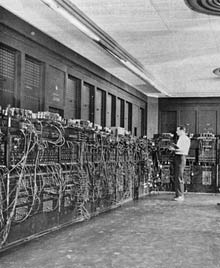 www.technologyreview.com/computing/38548/
[Speaker Notes: Greet class]
Quote of the day
“95% of thefolks out there arecompletely clueless about floating-point.”
		James Gosling	Sun Fellow	Java Inventor	1998-02-28
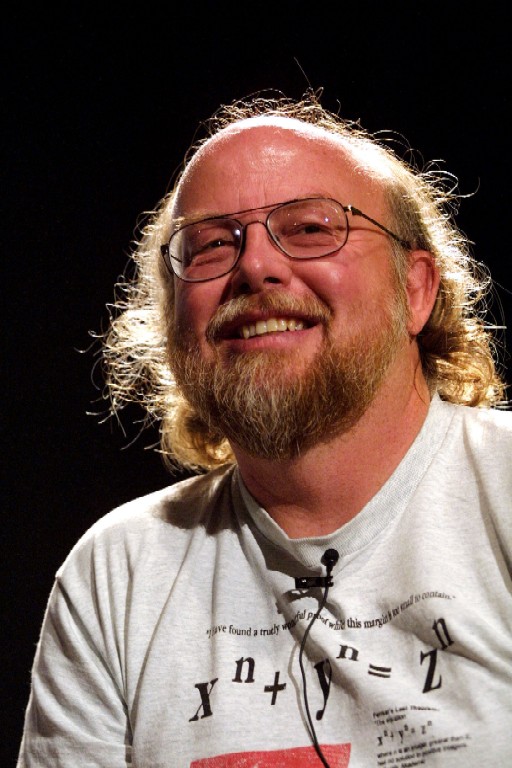 Review of Numbers
Computers are made to deal with numbers
What can we represent in N bits?
2N things, and no more! They could be…
Unsigned integers:
			0	to	2N - 1
(for N=32,  2N–1  = 4,294,967,295)
Signed Integers (Two’s Complement)
			-2(N-1)		to	  2(N-1)  - 1
(for N=32,  2(N-1)  = 2,147,483,648)
What about other numbers?
Very large numbers? 	(seconds/millennium)  31,556,926,00010 (3.155692610 x 1010)
Very small numbers? (Bohr radius)  0.000000000052917710m (5.2917710 x 10-11) 
Numbers with both integer & fractional parts?  1.5 
First consider #3.  
…our solution will also help with 1 and 2.
xx.yyyy
21
2-4
20
2-1
2-2
2-3
Representation of Fractions
“Binary Point” like decimal point signifies boundary between integer and fractional parts:
Example 6-bit representation:
10.10102 = 1x21 + 1x2-1 + 1x2-3 = 2.62510
If we assume “fixed binary point”, range of 6-bit representations with this format: 
			0 to 3.9375 (almost 4)
Fractional Powers of 2
Mark Lu’s “Binary Float Displayer”http://inst.eecs.berkeley.edu/~marklu/bfd/?n=1000
i    2-i
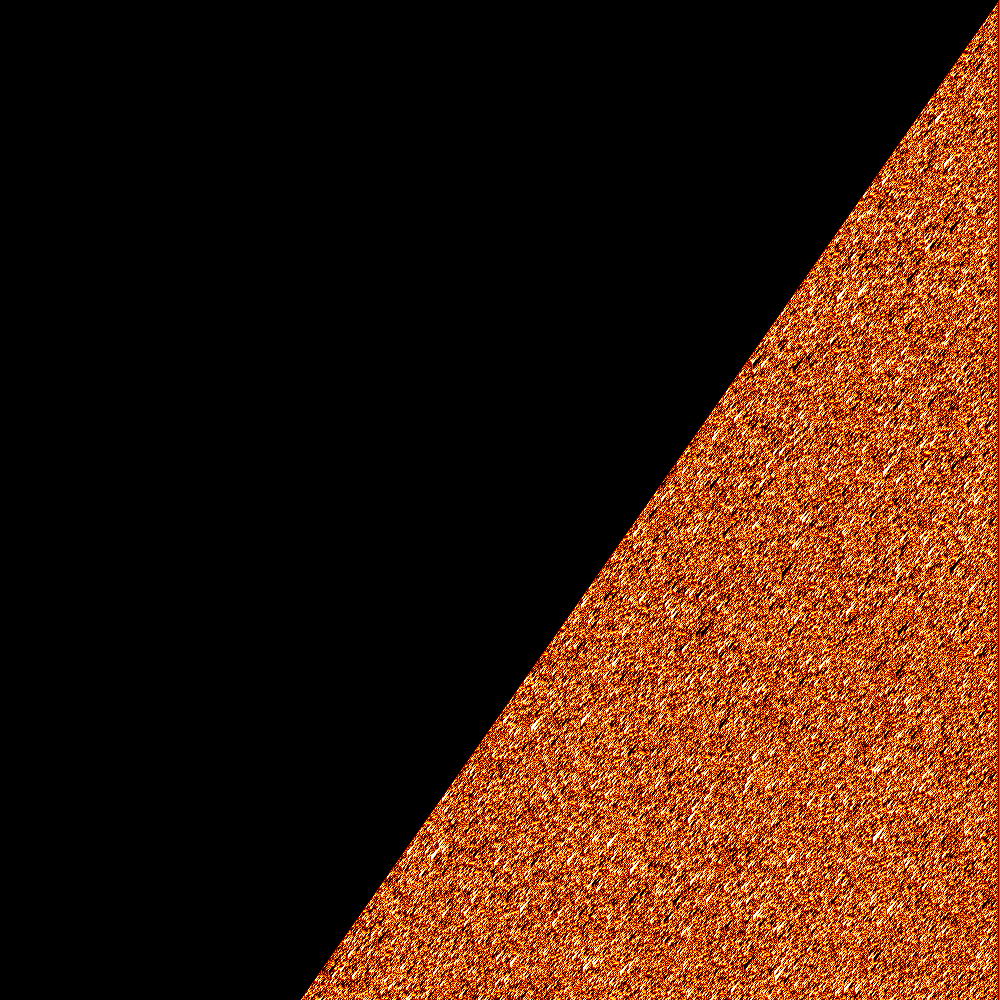 0	1.0	1
0.5		1/2
0.25	1/4
0.125	1/8
0.0625	1/16
0.03125	1/32
0.015625
0.0078125
0.00390625
0.001953125
0.0009765625
0.00048828125
0.000244140625
0.0001220703125
0.00006103515625
0.000030517578125
01.100  1.510
+ 00.100  0.510
  10.000  2.010
Addition is straightforward:
01.100  1.510
     00.100  0.510 
     00 000
    000 00
   0110 0
  00000
 00000
0000110000
Multiplication a bit more complex:
Representation of Fractions with Fixed Pt.
What about addition and multiplication?
Where’s the answer, 0.11? (need to remember where point is)
Representation of Fractions
So far, in our examples we used a “fixed” binary point what we really want is to “float” the binary point.  Why?
Floating binary point most effective use of our limited bits (and thus more accuracy in our number representation):
example:  put 0.1640625 into binary.  Represent as in 5-bits choosing where to put the binary point.
… 000000.001010100000…
Store these bits and keep track of the binary point 2 places to the left of the MSB
Any other solution would lose accuracy!
With floating point rep., each numeral carries a exponent field recording the whereabouts of its binary point.  

The binary point can be outside the stored bits, so very large and small numbers can be represented.
mantissa
exponent
radix (base)
decimal point
Scientific Notation (in Decimal)
6.0210 x 1023
Normalized form: no leadings 0s (exactly one digit to left of decimal point)
Alternatives to representing 1/1,000,000,000
Normalized: 	1.0 x 10-9
Not normalized: 	0.1 x 10-8,10.0 x 10-10
mantissa
exponent
radix (base)
“binary point”
Scientific Notation (in Binary)
1.01two x 2-1
Computer arithmetic that supports it called floating point, because it represents numbers where the binary point is not fixed, as it is for integers
Declare such variable in C as float
31
30
23
22
0
S
Exponent
Significand
1 bit
8 bits
23 bits
Floating Point Representation (1/2)
Normal format: +1.xxx…xtwo*2yyy…ytwo
Multiple of Word Size (32 bits)
S represents Sign				Exponent represents y’s			Significand represents x’s
Represent numbers as small as 2.0 x 10-38 to as large as 2.0 x 1038
2x1038
-2x1038
-1
-2x10-38
2x10-38
1
0
Floating Point Representation (2/2)
What if result too large? 
(> 2.0x1038 , < -2.0x1038 )
Overflow!  Exponent larger than represented in 8-bit Exponent field
What if result too small? 
(>0 & < 2.0x10-38 , <0 & > -2.0x10-38 )
Underflow!  Negative exponent larger than represented in 8-bit Exponent field


What would help reduce chances of overflow and/or underflow?
overflow
overflow
underflow
31
30
23
22
0
S
Exponent
Significand
1 bit
8 bits
23 bits
IEEE 754 Floating Point Standard (1/3)
Single Precision (DP similar):


 Sign bit:		1 means negative					0 means positive
Significand:
To pack more bits, leading 1 implicit for normalized numbers
1 + 23 bits single, 1 + 52 bits double
always true: 0 < Significand < 1                             (for normalized numbers)
Note: 0 has no leading 1, so reserve exponent value 0 just for number 0
IEEE 754 Floating Point Standard (2/3)
IEEE 754 uses “biased exponent” representation. 
Designers wanted FP numbers to be used even if no FP hardware; e.g., sort records with FP numbers using integer compares
Wanted bigger (integer) exponent field to represent bigger numbers. 
2’s complement poses a problem (because negative numbers look bigger)
We’re going to see that the numbers are ordered EXACTLY as in sign-magnitude
I.e., counting from binary odometer 00…00 up to 11…11 goes from 0 to +MAX to -0 to -MAX to 0
31
30
23
22
0
S
Exponent
Significand
1 bit
8 bits
23 bits
IEEE 754 Floating Point Standard (3/3)
Called Biased Notation, where bias is number subtracted to get real number
IEEE 754 uses bias of 127 for single prec.
Subtract 127 from Exponent field to get actual value for exponent
1023 is bias for double precision
Summary (single precision):
(-1)S x (1 + Significand) x 2(Exponent-127)
Double precision identical, except with exponent bias of 1023 (half, quad similar)
1989ACM TuringAward Winner!
“Father” of the Floating point standard
IEEE Standard 754 for Binary Floating-Point Arithmetic.
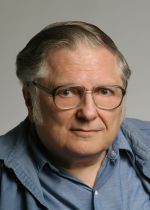 Prof. Kahan
www.cs.berkeley.edu/~wkahan/ieee754status/754story.html
[Speaker Notes: 1:30 in]
Representation for ± ∞
In FP, divide by 0 should produce ± ∞, not overflow.
Why?
OK to do further computations with ∞ E.g.,  X/0  >  Y may be a valid comparison
Ask math majors
IEEE 754 represents ± ∞
Most positive exponent reserved for ∞
Significands all zeroes
Representation for 0
Represent 0?
exponent all zeroes
significand all zeroes
What about sign?  Both cases valid.
+0: 0 00000000 00000000000000000000000
-0: 1 00000000 00000000000000000000000
Special Numbers
What have we defined so far? 		(Single Precision)
Exponent	Significand	Object
0			0			0
0			nonzero		???
1-254		anything		+/- fl. pt. #
255		0			+/- ∞
255		nonzero		???
Professor Kahan had clever ideas; “Waste not, want not”
Wanted to use Exp=0,255 & Sig!=0
Representation for Not a Number
What do I get if I calculate		 	sqrt(-4.0)or 0/0?
If ∞ not an error, these shouldn’t be either
Called Not a Number (NaN)
Exponent = 255, Significand nonzero
Why is this useful?
Hope NaNs help with debugging?
They contaminate: op(NaN, X) = NaN
Can use the significand to identify which!
Gaps!
b
a
-
+
0
Representation for Denorms (1/2)
Problem: There’s a gap among representable FP numbers around 0
Smallest representable pos num:
a = 1.0… 2 * 2-126 = 2-126
Second smallest representable pos num:
b	= 1.000……1 2 * 2-126 = (1 + 0.00…12) * 2-126 = (1 + 2-23) * 2-126 = 2-126 + 2-149
	a - 0 = 2-126
	b - a = 2-149
Normalization and implicit 1is to blame!
-
+
0
Representation for Denorms (2/2)
Solution:
We still haven’t used Exponent = 0, Significand nonzero
DEnormalized number: no (implied) leading 1, implicit exponent = -126.
Smallest representable pos num:
a = 2-149 
Second smallest representable pos num:
b = 2-148
Special Numbers Summary
Reserve exponents, significands:
Exponent	Significand	Object
0			0			0
0			nonzero		Denorm
1-254		anything		+/- fl. pt. #
255		0			+/- ∞
255		nonzero		NaN
www.h-schmidt.net/FloatApplet/IEEE754.html
31
30
23
22
0
S
Exponent
Significand
1 bit
8 bits
23 bits
Conclusion
Exponent tells Significand how much (2i) to count by (…, 1/4, 1/2, 1, 2, …)
Floating Point lets us:
Represent numbers containing both integer and fractional parts; makes efficient use of available bits.
Store approximate values for very large and very small #s.
IEEE 754 Floating Point Standard is most widely accepted attempt to standardize interpretation of such numbers (Every desktop or server computer sold since ~1997 follows these conventions)
Can store NaN, ± ∞
Summary (single precision):
(-1)S x (1 + Significand) x 2(Exponent-127)
Double precision identical, except with exponent bias of 1023 (half, quad similar)
Bonus slides
These are extra slides that used to be included in lecture notes, but have been moved to this, the “bonus” area to serve as a supplement.
The slides will appear in the order they would have in the normal presentation
Bonus
Example: Converting Binary FP to Decimal
0
0110 1000
101 0101 0100 0011 0100 0010
Sign: 0  positive
Exponent: 
0110 1000two = 104ten
Bias adjustment: 104 - 127 = -23
Significand:
1 + 1x2-1+ 0x2-2 + 1x2-3 + 0x2-4 + 1x2-5 +...=1+2-1+2-3 +2-5 +2-7 +2-9 +2-14 +2-15 +2-17 +2-22= 1.0 + 0.666115
Represents: 1.666115ten*2-23 ~ 1.986*10-7 			(about 2/10,000,000)
1
1000 0011
011 1011 0100 0000 0000 0000
Example: Converting Decimal to FP
-2.340625 x 101
Denormalize: -23.40625
Convert integer part:
23 = 16 + ( 7 = 4 + ( 3 = 2 + ( 1 ) ) )  =  101112
Convert fractional part:
.40625 = .25 + ( .15625 = .125 + ( .03125 ) ) = .011012
Put parts together and normalize:
10111.01101 = 1.011101101 x 24
Convert exponent:  127 + 4 = 100000112
Administrivia…Midterm coming up soon!
How should we study for the midterm?
Form study groups…don’t prepare in isolation!
Attend the review session
Look over HW, Labs, Projects, class notes!
Go over old exams – HKN office has put them online (link from 61C home page)
Attend TA office hours and work out hard probs
31
30
20
19
0
S
Exponent
Significand
1 bit
11 bits
20 bits
Significand (cont’d)
32 bits
Double Precision Fl. Pt. Representation
Next Multiple of Word Size (64 bits)
Double Precision (vs. Single Precision)
C variable declared as double
Represent numbers almost as small as 2.0 x 10-308 to almost as large as 2.0 x 10308 
But primary advantage is greater accuracy due to larger significand
QUAD Precision Fl. Pt. Representation
Next Multiple of Word Size (128 bits)
Unbelievable range of numbers
Unbelievable precision (accuracy)
IEEE 754-2008 “binary128” standard
Has 15 exponent bits and 112 significand bits (113 precision bits)
Oct-Precision? 
Some have tried, no real traction so far
Half-Precision? 
Yep, “binary16”: 1/5/10
en.wikipedia.org/wiki/Floating_point
Understanding the Significand (1/2)
Method 1 (Fractions):
In decimal: 0.34010	 34010/100010						 3410/10010
In binary: 0.1102	 1102/10002 = 610/810					          112/1002 = 310/410
Advantage: less purely numerical, more thought oriented; this method usually helps people understand the meaning of the significand better
Understanding the Significand (2/2)
Method 2 (Place Values):
Convert from scientific notation
In decimal:	1.6732 = (1x100) + (6x10-1) + (7x10-2) + (3x10-3) + (2x10-4)
In binary:	1.1001 = (1x20) + (1x2-1) + (0x2-2) + (0x2-3) + (1x2-4)
Interpretation of value in each position extends beyond the decimal/binary point
Advantage: good for quickly calculating significand value; use this method for translating FP numbers
Precision and Accuracy
Don’t confuse these two terms!
Precision is a count of the number bits in a computer word used to represent a value.
Accuracy is a measure of the difference between the actual value of a number and its computer representation.
High precision permits high accuracy but doesn’t 
guarantee it.  It is possible to have high precision
but low accuracy.
Example:	float pi = 3.14;
	pi will be represented using all 24 bits of the 
	significant (highly precise), but is only an 
	approximation (not accurate).
Rounding
When we perform math on real numbers, we have to worry about rounding to fit the result in the significant field.
The FP hardware carries two extra bits of precision, and then round to get the proper value
Rounding also occurs when converting:
 double to a single precision value, or
 floating point number to an integer
IEEE FP Rounding Modes
Examples in decimal (but, of course, IEEE754 in binary)
Round towards + ∞
ALWAYS round “up”: 2.001  3, -2.001  -2
Round towards - ∞
ALWAYS round “down”: 1.999   1, -1.999   -2
Truncate
Just drop the last bits (round towards 0)
Unbiased (default mode). Midway? Round to even
Normal rounding, almost: 2.4   2, 2.6   3, 2.5   2, 3.5   4
Round like you learned in grade school (nearest int)
Except if the value is right on the borderline, in which case we round to the nearest EVEN number
Ensures fairness on calculation
This way, half the time we round up on tie, the other half time we round down. Tends to balance out inaccuracies
FP Addition
More difficult than with integers
Can’t just add significands
How do we do it?
De-normalize to match exponents
Add significands to get resulting one
Keep the same exponent
Normalize (possibly changing exponent)
Note: If signs differ, just perform a subtract instead.
MIPS Floating Point Architecture (1/4)
MIPS has special instructions for floating point operations:
Single Precision:							add.s, sub.s, mul.s, div.s
Double Precision:						add.d, sub.d, mul.d, div.d
These instructions are far more complicated than their integer counterparts.  They require special hardware and usually they can take much longer to compute.
MIPS Floating Point Architecture (2/4)
Problems:
It’s inefficient to have different instructions take vastly differing amounts of time.
Generally, a particular piece of data will not change from FP to int, or vice versa, within a program.  So only one type of instruction will be used on it.
Some programs do no floating point calculations
It takes lots of hardware relative to integers to do Floating Point fast
MIPS Floating Point Architecture (3/4)
1990 Solution: Make a completely separate chip that handles only FP.
Coprocessor 1: FP chip
contains 32 32-bit registers: $f0, $f1, …
most registers specified in .s and .d instruction refer to this set
separate load and store: lwc1 and swc1(“load word coprocessor 1”, “store …”)
Double Precision: by convention, even/odd pair contain one DP FP number: $f0/$f1, $f2/$f3, … , $f30/$f31
MIPS Floating Point Architecture (4/4)
1990 Computer actually contains multiple separate chips:
Processor: handles all the normal stuff
Coprocessor 1: handles FP and only FP; 
more coprocessors?… Yes, later
Today, cheap chips may leave out FP HW
Instructions to move data between main processor and coprocessors:
mfc0, mtc0, mfc1, mtc1, etc.
Appendix pages A-70 to A-74 contain many, many more FP operations.
0
0111 1101
0101 0101 0101 0101 0101 010
Example: Representing 1/3 in MIPS
1/3 
= 0.33333…10
= 0.25 + 0.0625 + 0.015625 + 0.00390625 + … 
= 1/4 + 1/16 + 1/64 + 1/256 +  …
= 2-2 + 2-4 + 2-6 + 2-8 + …
= 0.0101010101… 2 * 20
= 1.0101010101… 2 * 2-2
Sign: 0
Exponent = -2 + 127 = 125 = 01111101
Significand = 0101010101…
Casting floats to ints and vice versa
(int) floating_point_expression
Coerces and converts it to the nearest integer (C uses truncation)
i = (int) (3.14159 * f);

(float) integer_expression
converts integer to nearest floating point
f = f + (float) i;
int   float   int
if (i == (int)((float) i)) {
 printf(“true”);
}
Will not always print “true”
Most large values of integers don’t have exact floating point representations!
What about double?
float   int   float
if (f == (float)((int) f)) {
 printf(“true”);
}
Will not always print “true”
Small floating point numbers (<1) don’t have integer representations
For other numbers, rounding errors
Floating Point Fallacy
FP add associative: FALSE!
x = – 1.5 x 1038, y = 1.5 x 1038, and z = 1.0
x + (y + z)	= –1.5x1038 + (1.5x1038 + 1.0)			= –1.5x1038 + (1.5x1038) = 0.0
(x + y) + z	= (–1.5x1038 + 1.5x1038) + 1.0			= (0.0) + 1.0 = 1.0
Therefore, Floating Point add is not associative!
Why? FP result approximates real result!
This example: 1.5 x 1038 is so much larger than 1.0 that 1.5 x 1038 + 1.0 in floating point representation is still 1.5 x 1038
Peer Instruction
1
1000 0001
111 0000 0000 0000 0000 0000
a) -7 * 2^129b) -3.5c) -3.75d) -7e) -7.5
What is the decimal equivalent of the floating pt # above?
S
Exponent
Significand
-7.5
Peer Instruction Answer
What is the decimal equivalent of:
1
1000 0001
111 0000 0000 0000 0000 0000
(-1)S x (1 + Significand) x 2(Exponent-127)
(-1)1 x (1 + .111) x 2(129-127)
-1   x (1.111) x 2(2)
-111.1
a) -7 * 2^129b) -3.5c) -3.75d) -7e) -7.5
ABC
1: FFF
2: FFT 
3: FTF
4: FTT
5: TFF
6: TFT
7: TTF
8: TTT
Peer Instruction
Converting float -> int -> float produces same float number
Converting int -> float -> int produces same int number
FP add is associative:(x+y)+z = x+(y+z)
ABC
1: FFF
2: FFT 
3: FTF
4: FTT
5: TFF
6: TFT
7: TTF
8: TTT
Peer Instruction Answer
F A L S E
1. Converting a float -> int -> float produces same float number
2. Converting a int -> float -> int produces same int number
3. FP add is associative (x+y)+z = x+(y+z)
F A L S E
1
0
F A L S E
1. 3.14 -> 3 -> 3
2. 32 bits for signed int,but 24 for FP mantissa?
3. x = biggest pos #,y = -x, z = 1 (x != inf)
1: f(1,2) < f(2,3)
2: f(1,2) = f(2,3)
3: f(1,2) > f(2,3)
Peer Instruction
Let f(1,2) = # of floats between 1 and 2
 Let f(2,3) = # of floats between 2 and 3
1: f(1,2) < f(2,3)
2: f(1,2) = f(2,3)
3: f(1,2) > f(2,3)
-
+
0
Peer Instruction Answer
Let f(1,2) = # of floats between 1 and 2
 Let f(2,3) = # of floats between 2 and 3